«Правописание парных звонких и глухих согласных 
на конце и в середине слова»
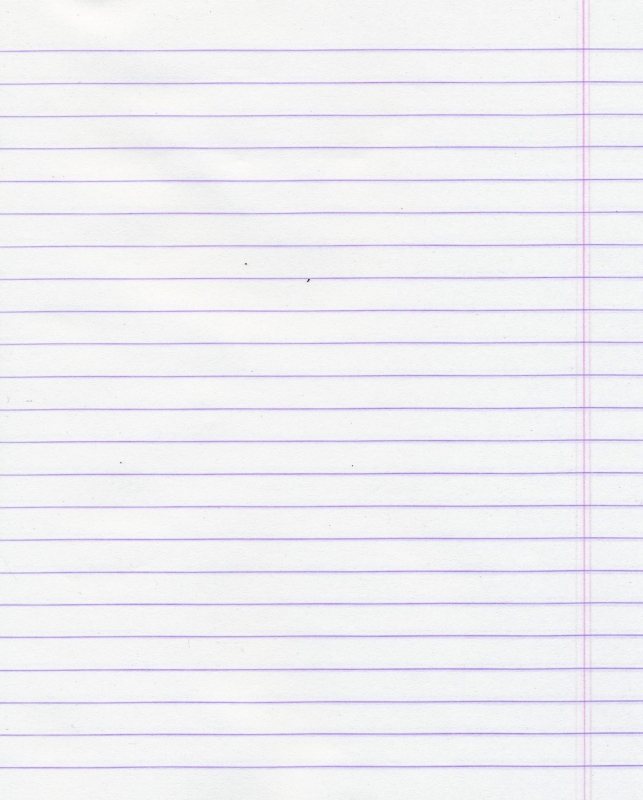 26 октября.
Классная работа.
ло-_ка
д-т ?
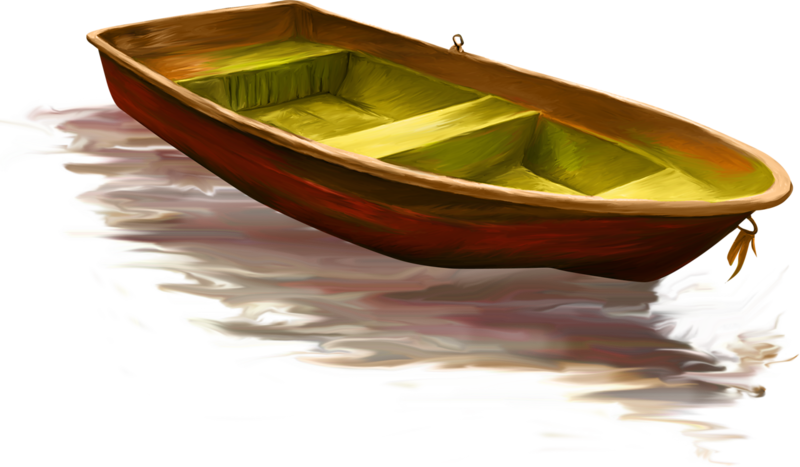 лодочка
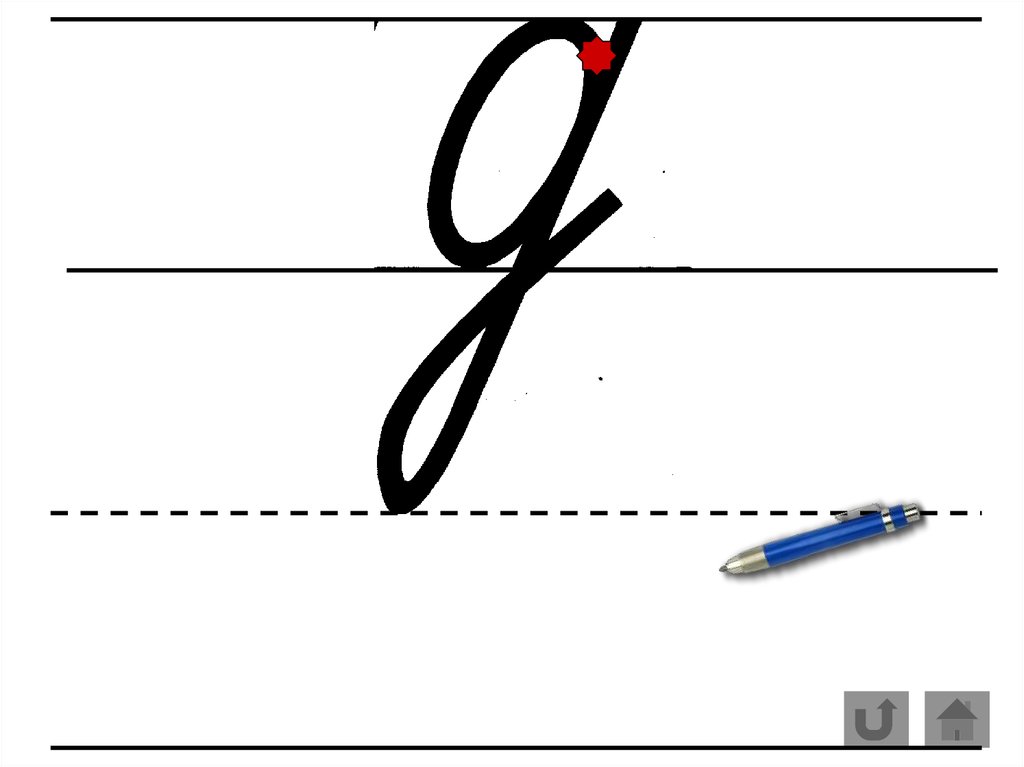 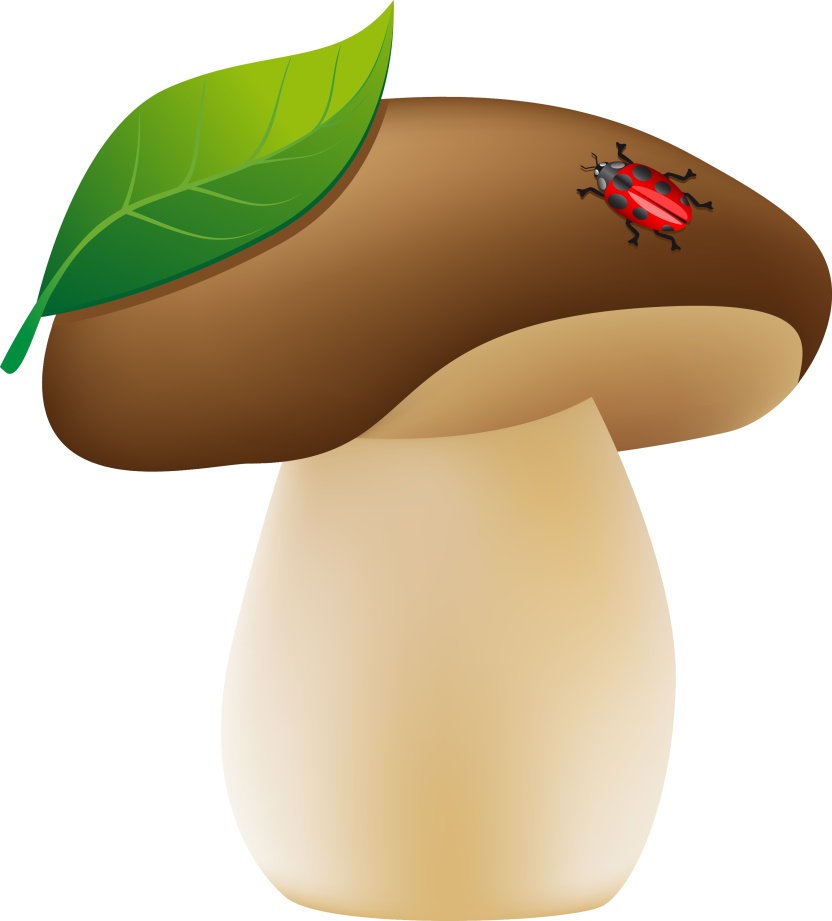 гри_
б-п?
грибы
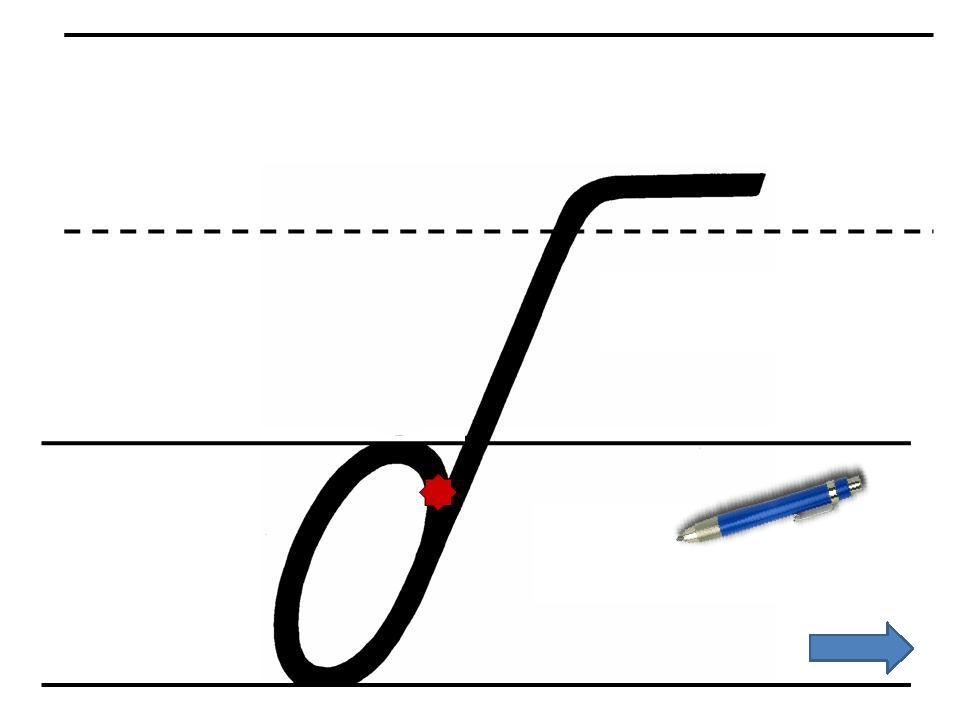 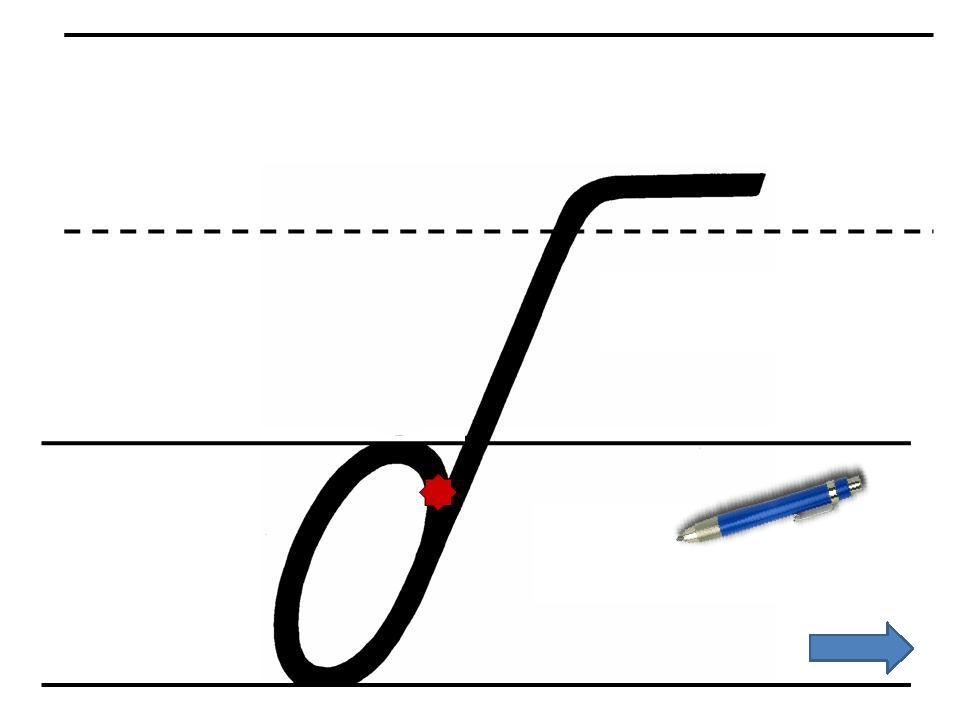 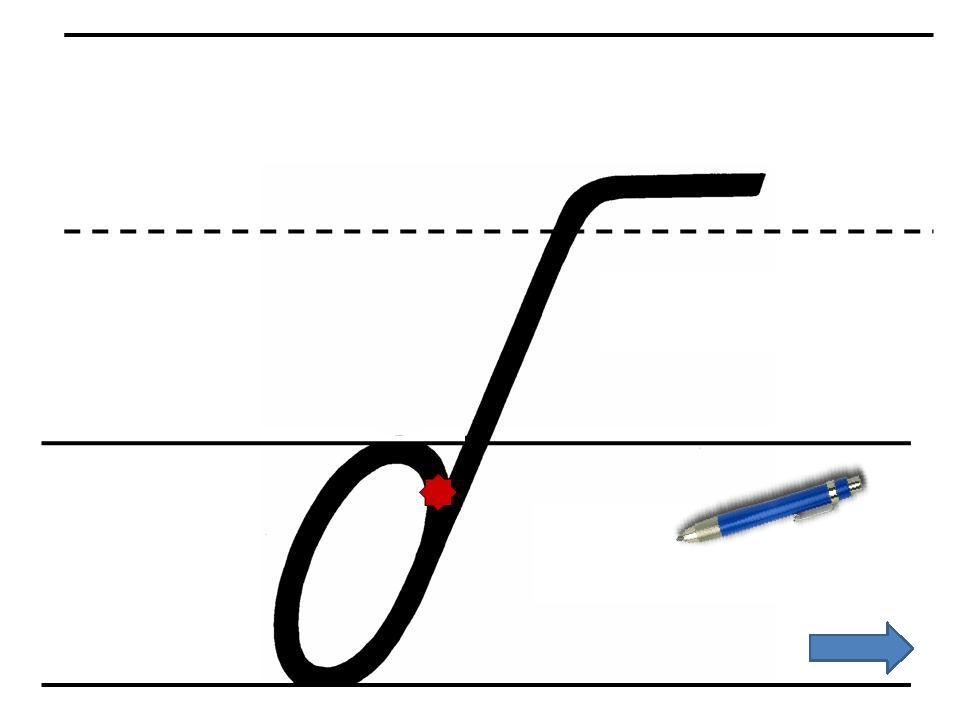 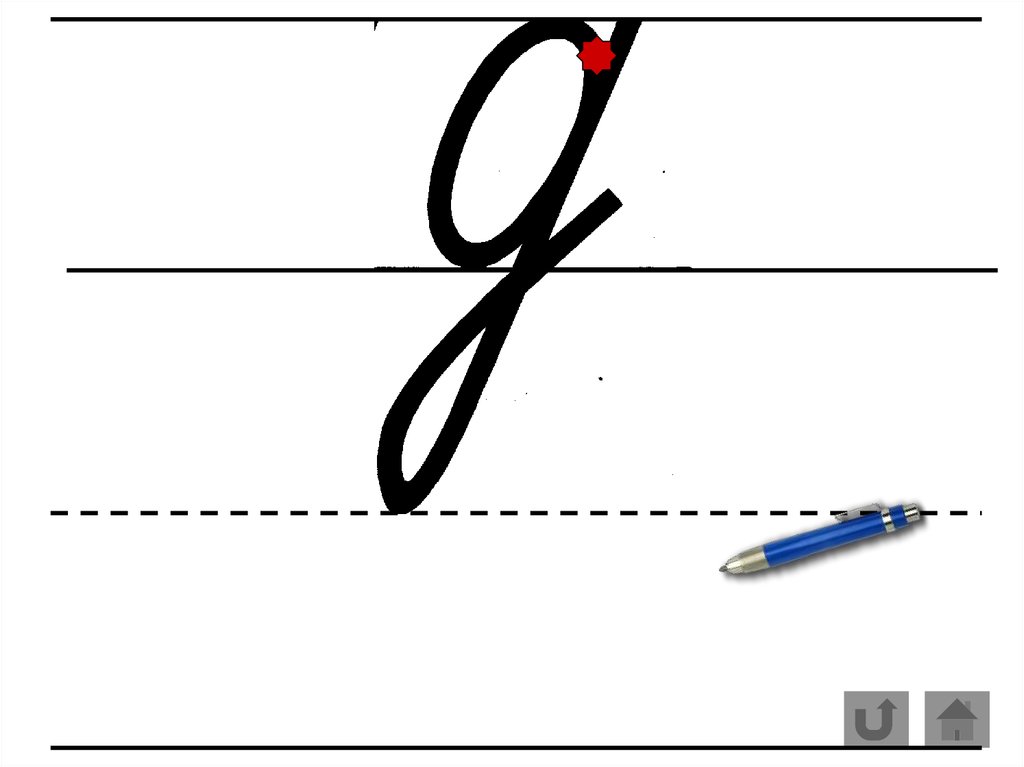 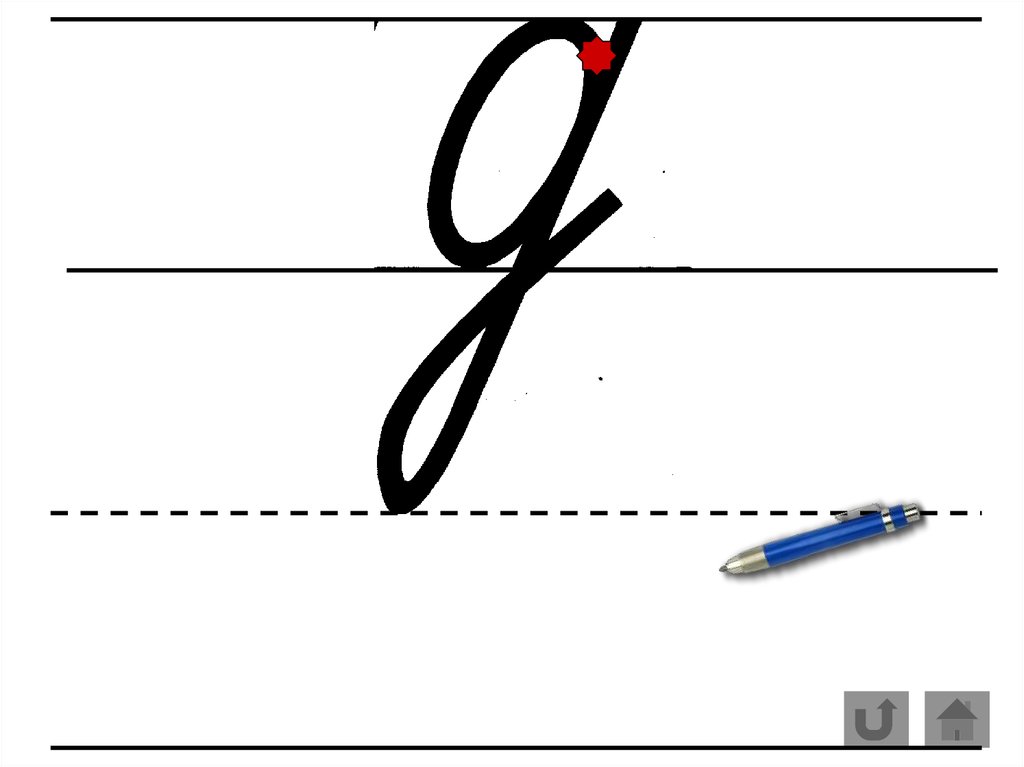 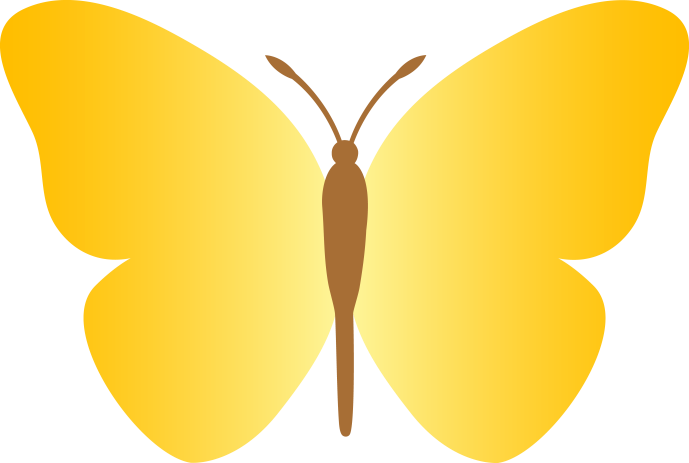 Б
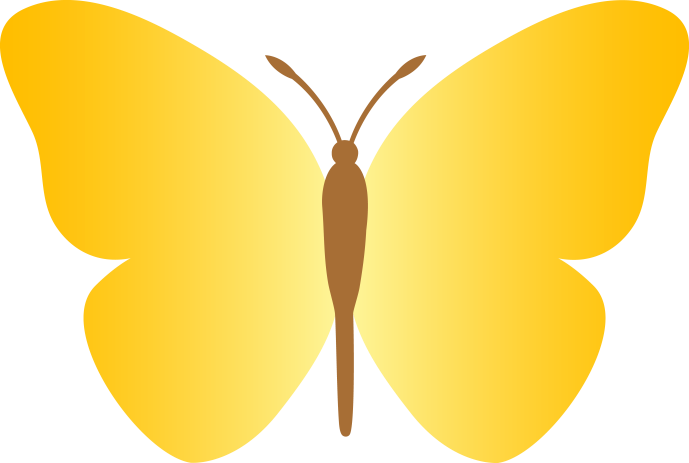 П
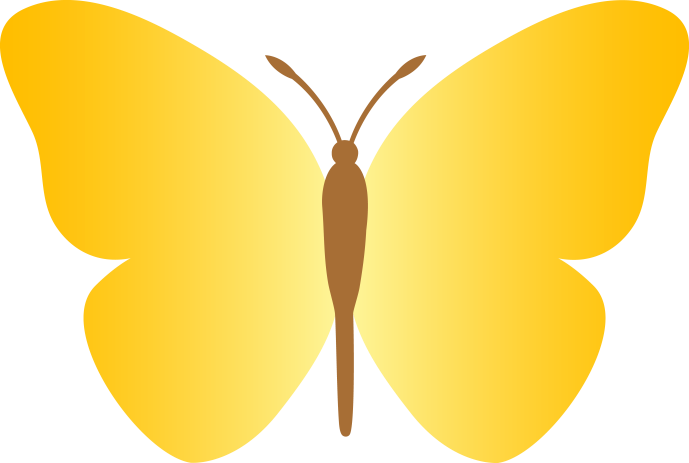 З
Д
Т
С
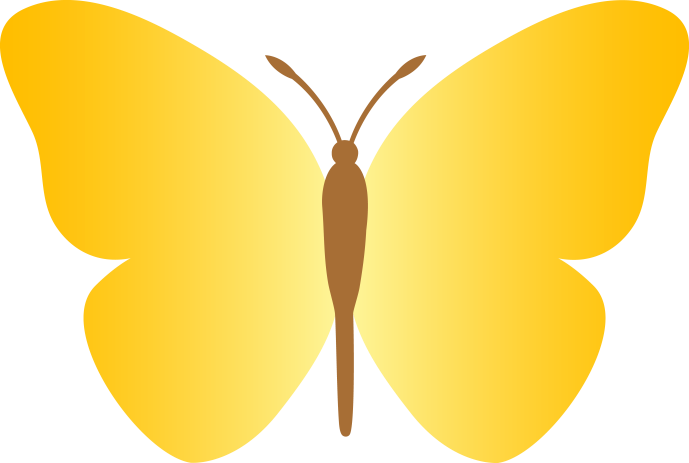 Г
К
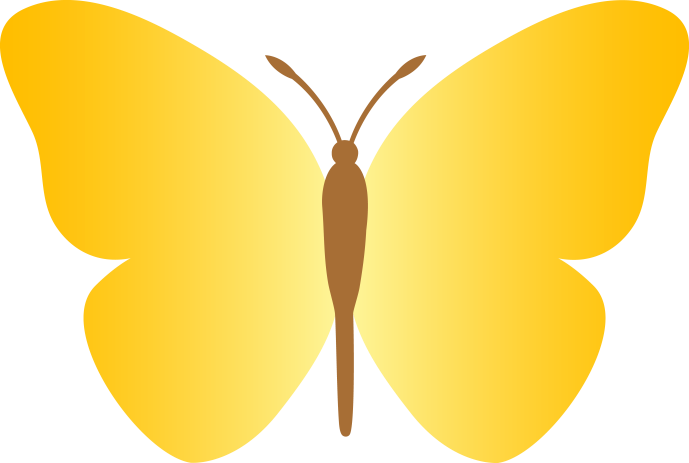 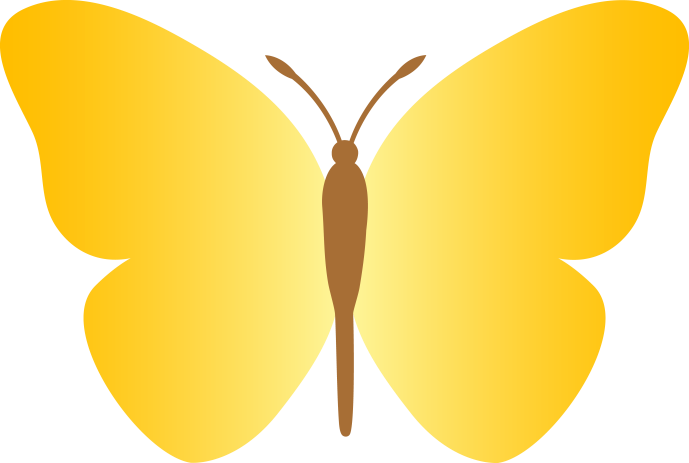 Ж
Ш
В
Ф
СПОСОБЫ ПРОВЕРКИ
Один    много
лес     - леса
Называем ласково 
 предмет
брат   -   братик
Говорим нет 
друг      -  нет друга
Фронтальная работа
Б
П
В
Ф
Г
К
Д
Т
Ш
Ж
З
С
Самостоятельная  работа
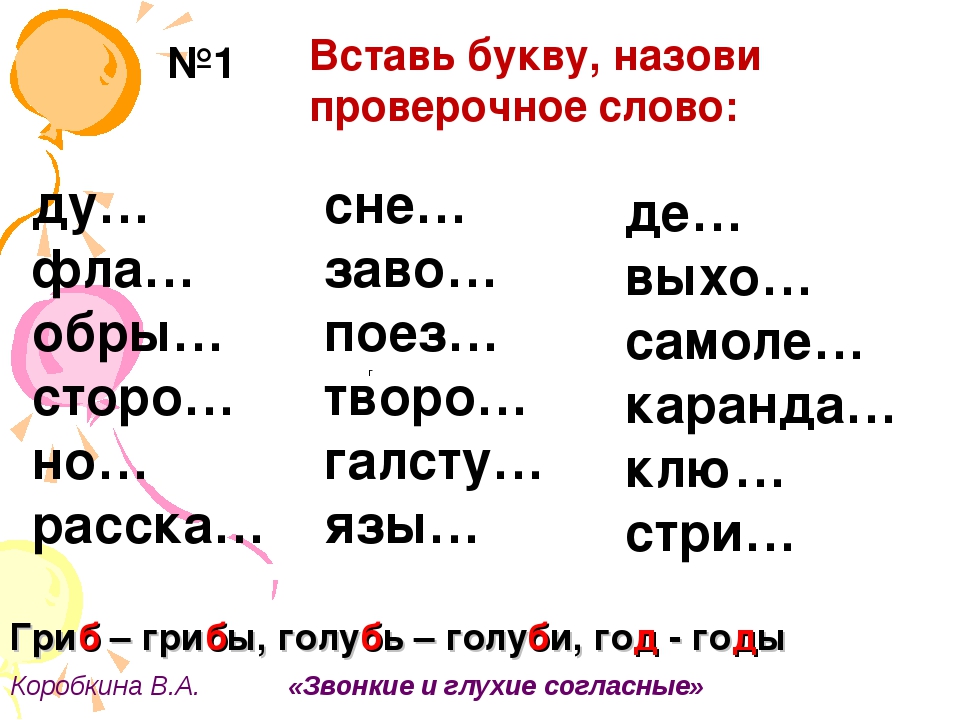